Big Data, Education, and Society
April 24, 2025
Final Project
Any questions on assignment?
“Always do the right thing”
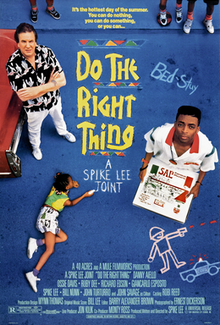 We’ve spent a lot of time this semester
Talking about risks and things that can go wrong
But it’s important to remember
The goal of learning analytics, and educational technology in general, is to make the world better
But it’s important to remember
The goal of learning analytics, and educational technology in general, is to make the world better

Who here wants to make the world better?
Beneficence(Pantilat, 2008)
‘Beneficence is action that is done for the benefit of others. Beneficent actions can be taken to help prevent or remove harms or to simply improve the situation of others.’
Beneficence(Pantilat, 2008)
‘Physicians are expected to refrain from causing harm, but they also have an obligation to help their patients. Ethicists often distinguish between obligatory and ideal beneficence. Ideal beneficence comprises extreme acts of generosity or attempts to benefit others on all possible occasions. Physicians are not necessarily expected to live up to this broad definition of beneficence. However, the goal of medicine is to promote the welfare of patients, and physicians possess skills and knowledge that enable them to assist others. Due to the nature of the relationship between physicians and patients, doctors do have an obligation to 1) prevent and remove harms, and 2) weigh and balance possible benefits against possible risks of an action. Beneficence can also include protecting and defending the rights of others, rescuing persons who are in danger, and helping individuals with disabilities.’
Non-maleficence(Pantilat, 2008)
‘Non-maleficence means to “do no harm.” Physicians must refrain from providing ineffective treatments or acting with malice toward patients.  This principle, however, offers little useful guidance to physicians since many beneficial therapies also have serious risks.  The pertinent ethical issue is whether the benefits outweigh the burdens.’
Non-maleficence(Pantilat, 2008)
‘Physicians should not provide ineffective treatments to patients as these offer risk with no possibility of benefit and thus have a chance of harming patients.  In addition, physicians must not do anything that would purposely harm patients without the action being balanced by proportional benefit.  Because many medications, procedures, and interventions cause harm in addition to benefit, the principle of non-maleficence provides little concrete guidance in the care of patients.  Where this principle is most helpful is when it is balanced against beneficence. In this context non-maleficence posits that the risks of treatment (harm) must be understood in light of the potential benefits.  Ultimately, the patient must decide whether the potential benefits outweigh the potential harms.’
Much of the discussion of learning analytics
Focuses on non-maleficence
But Prinsloo & Slade
Argue for the importance of beneficence(without specifically using the term)
Is it ethical to choose not to provide a beneficial intervention?
And if so, under what circumstances?
How good does it have to be?
How effective/affordable/feasible does an intervention have to be, before we are ethically mandated to use it?
How bad is the problem?
Is a student dropping out of college with an average of $13,930 of debt (Brown, 2017) a bad enough thing to necessitate doing something about it, if we can?
Thoughts? Comments?
Where is the cut-off of harm before we are obliged to act?
Prinsloo & Slade differentiate
Current legal obligations to act

Moral and potential future obligations to act
Current legal obligations to act(Prinsloo & Slade, 2017)
Equitable access for students with disabilities
Preventing discrimination
Preventing bullying
Preventing suicide

What else do we have legal mandates to do (as opposed to not doing) in the USA or other countries?
Questions
Gifted programs – focus on students at the top
British/South African universities tend to focus energy on students with medium risk of dropping out
American K-12 institutions tend to focus energy on students with high risk of failing standardized examinations
No Child Left Behind

Where is the right place to allocate our efforts?
Questions
Is student success primarily the student’s responsibility or the institution’s responsibility?
Questions
How do we help students build their own success and take responsibility for it, in the long-term?

Is there a danger of analytics interventions becoming something that students depend on, rather than taking responsibility for themselves?
Other thoughts and comments?
Breakout Activity
What Works Clearinghouse-approved curricula

Should we mandate that schools have to use one (with some reasonable exceptions)?

Beneficence arguments
Non-maleficence arguments
Let’s come back
Please list your beneficence arguments
Let’s come back
Now list your non-maleficence arguments
Questions? Comments?
Li et al. (2019)
Right to opt-out is more utilized by members of historically underrepresented groups
Degrades model quality disproportionately for members of historically underrepresented groups

Thoughts? Comments?
Kitto & Knight (2019)
Explore some trade-offs in learning analytics
Consent for research when lines between researchers and participants are blurred
Right to obtain own data versus right to be forgotten, when data involves multiple people
Benefits of long-term student model to learners versus right to be forgotten

Joining other trade-offs we’ve discussed this semester
Fixing algorithmic bias versus data privacy

Questions or comments?
Last questions or comments?
Faculty Course Evaluations
Please fill out your faculty course evaluation
Upcoming sessions
May 1. Big Data, Big Science, and Longitudinal Follow-up.
May 8. VIVI-SD 7 due.
May 8. Final Project Presentations.